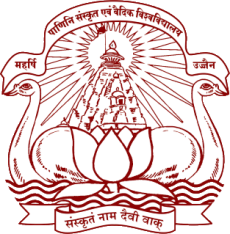 महर्षि पाणिनि संस्कृत एवं वैदिक विश्वविद्यालय, उज्जैनज्योतिष एवं ज्योतिर्विज्ञान विभाग वास्तु परिचय
वेदऋग्वेद-     आयुर्वेदयजुर्वेद-     धनुर्वेद सामवेद-    गन्धर्व वेद अथर्ववेद-  स्थापत्य वेद
स्थापत्यं पंचमो वेदः
स्थापत्य वेद 


वास्तुशास्त्र
ज्योतिष
सिद्धान्त- संहिता- होरा

    वास्तुशास्त्र
प्रवर्तकाचार्य-18

भृगुरत्रिर्वशिष्ठश्च विश्वकर्मा मयस्तथा। 
नारदो नग्नजिच्चैव विशालाक्षः पुरन्दरः।।
ब्रह्मा कुमारो नन्दीशः शौनको गर्ग एव च।
वासुदेवोनिरुद्धश्च तथा शुक्रोबृहस्पतिः।
अष्टादशैते विख्याता वास्तुशास्त्रोपदेशकाः।।
वास्तु  के भेद
1. आवासीय 2. देवालय 3. व्यावसायिक

भूमि प्रासाद यानानि शयनं च चतुर्विधम्।
भूरेव मुख्यवास्तु स्यात्तत्र जातानि तानि हि।। 
मयमतम्
वास्तुशास्त्र के प्रमुख सिद्धान्त
भूमि परीक्षण
भूखण्ड के प्रकार
शिलान्यास
निर्माण विधि
कक्ष विन्यास विधि
ग्राम एवं नगर विन्यास
प्रवेश विधि
वास्तुशास्त्र का अर्थ एवं उद्देश्य
किसी भी प्राणी अथवा वस्तु का निवास वास्तु है
निर्माण में प्रयोग होने वाली वस्तुएँ भी वास्तु कहलाती हैं
उद्देश्य-
प्राकृतिक सन्तुलन
पंचतत्त्वों का समावेश एवं प्रबन्धन
प्राणीयों के सुखपूर्वक निवास की परिकल्पना
परिकल्पनावास्तुपुरुष पद विन्यास संरचना
वास्तुशास्त्र एवं ज्योतिषवास्तुशास्त्र एवं प्रकृतिवास्तुशास्त्र एवं अभियान्त्रिकीवास्तुशास्त्र एवं प्रबन्धनवास्तुशास्त्र एवं व्यवसायवास्तुशात्र एवं जल निर्धारणवास्तुशास्त्र एंव नगर विन्यासवास्तुशास्त्र एवं गृह विन्यास
गृह निर्माण फल 				परगेहकृतास्सर्वाः श्रौतस्मार्तक्रियाशुभाः।				निष्फलाः स्युर्यतस्तासां भूमीशः फलमश्नुते।।